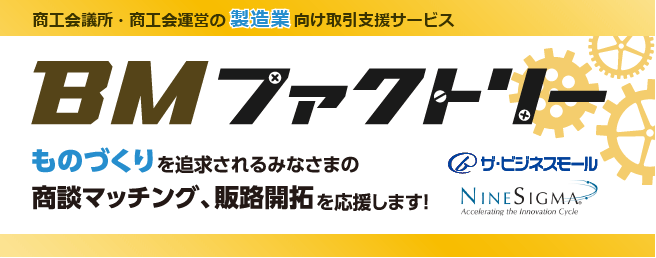 製造業向け取引支援サービス「ＢＭファクトリー」
https://www.b-mall.ne.jp/bmfactory/top.aspx

ＢＭファクトリーは、ザ・ビジネスモールから生まれた製造業向け取引支援サービスです。
ものづくりを追求されるみなさまの商談マッチング、販路開拓を支援します。
◆　ものづくり企業、ものづくりＰＲ情報検索
ものづくりに関連する項目や、自社の保有する機械設備（型番や台数）を登録すると
製造業データベースに掲載され、ものづくり企業・PR情報検索の対象となります。
自社の保有する機械設備や表彰実績、工場見学の有無など、ものづくり関連の情報を詳しく
掲載することができます。

◆　ものづくり商談モール
ものづくり関連の案件募集や提案ができます。

◆　オープンイノベーションリンク
大手メーカーからの技術募集に対し、応募する事ができます。
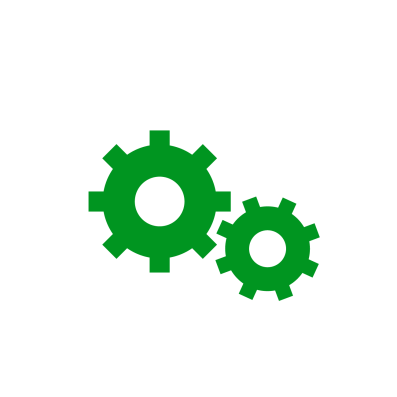 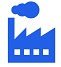 この情報を登録すると、BMファクトリーに掲載されます
ものづくり関連情報
ものづくり機械設備情報
工場所在地、主力製品・技術、加工種別など、ものづくりに関する詳細情報
自社の保有する機械設備情報（型番・台数など）、機械設備の画像
企業情報
商品サービス情報
自社（本社）所在地、企業ＰＲ、業種分類などの基本情報
自社製品の情報、対応できるサービス内容、技術情報など
BMファクトリーへの掲載方法
ザ・ビジネスモールで
マイページを開く
BMファクトリーへの掲載登録は、ザ・ビジネスモールのマイページより行います。
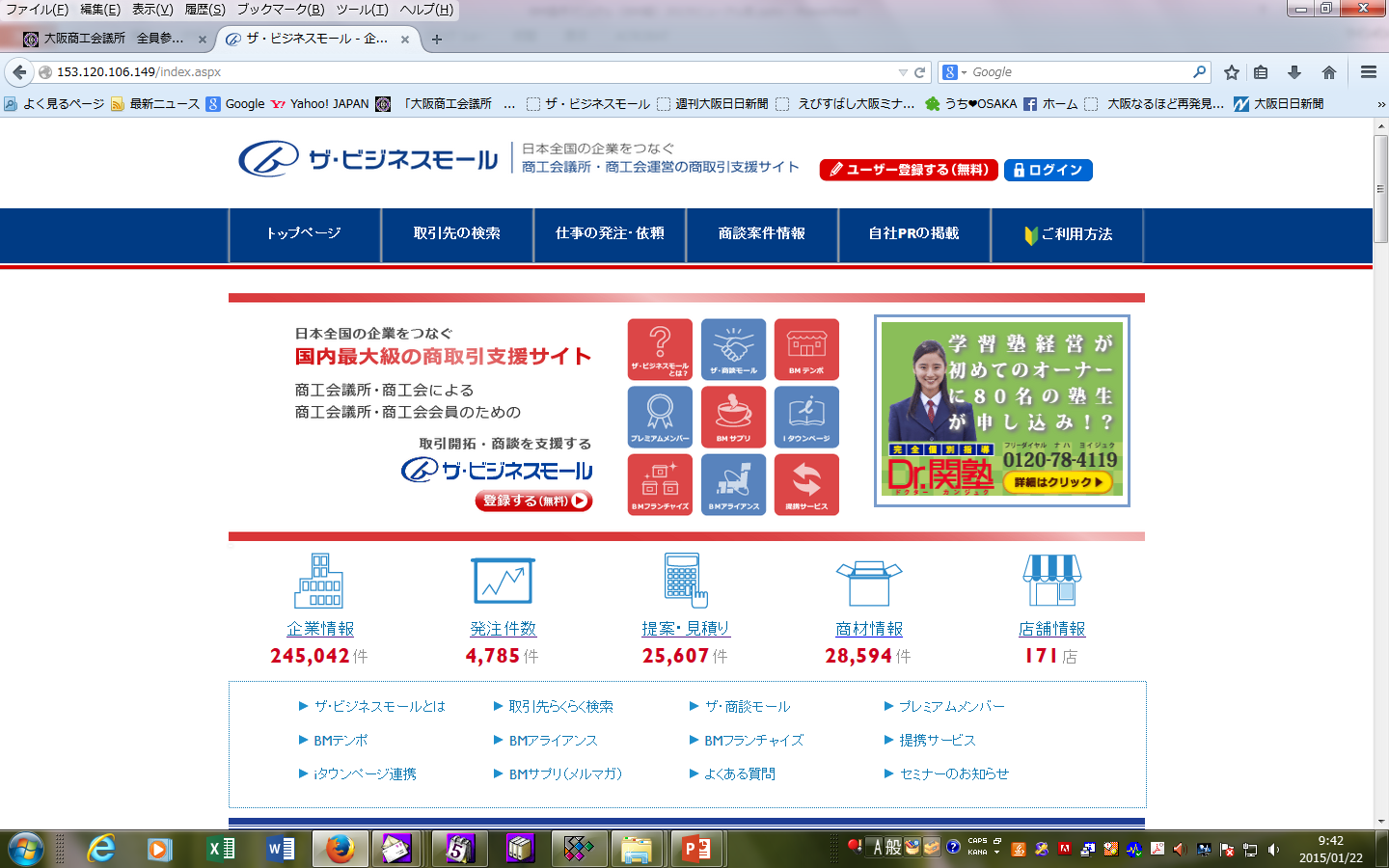 ザ・ビジネスモール
検索
①「ザ・ビジネスモール」を検索
②ザ・ビジネスモールにログイン
③マイページを開く
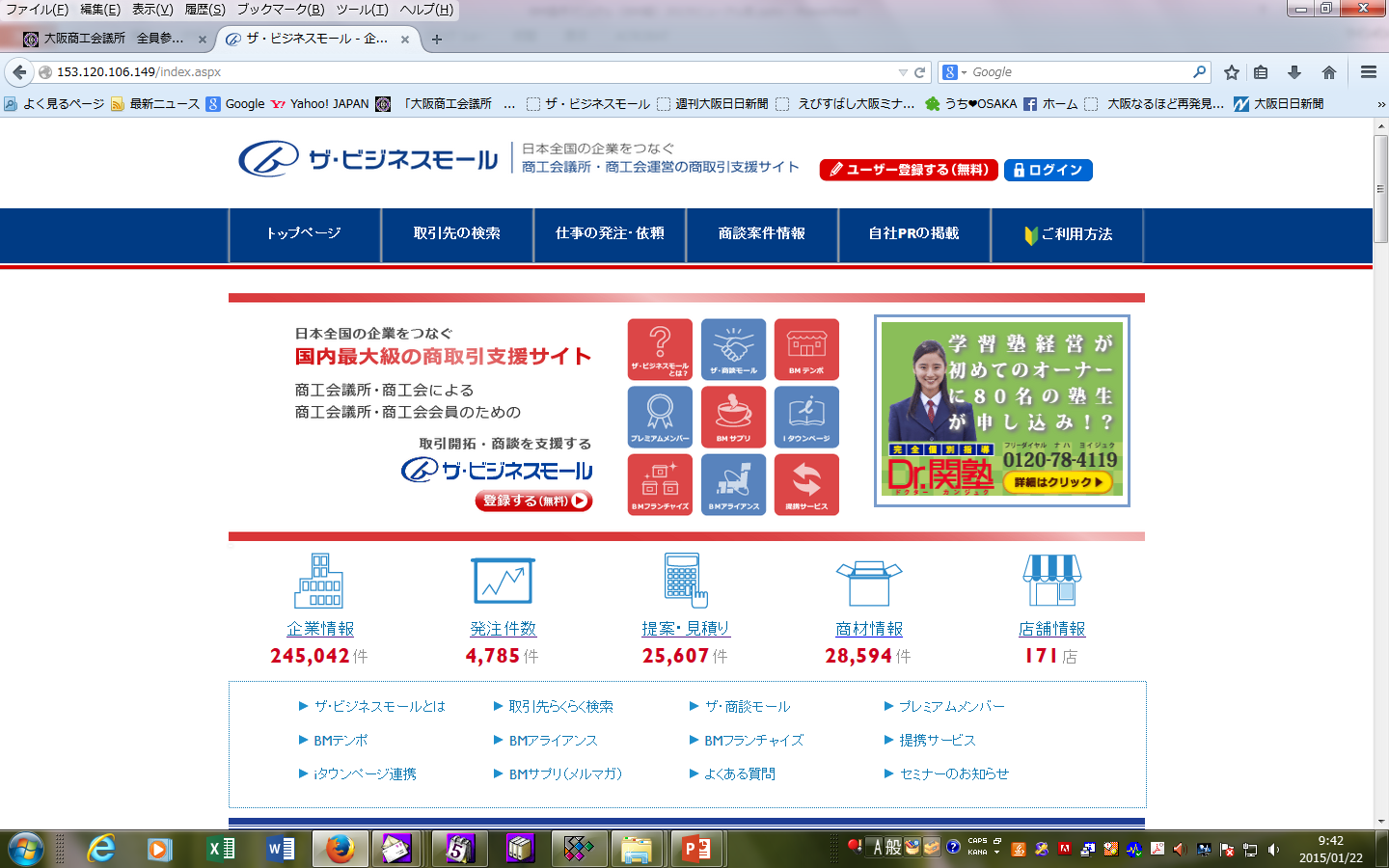 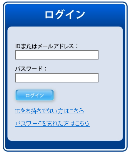 または
https://www.b-mall.ne.jp/mypage.aspx
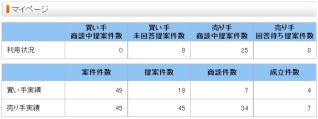 ユーザーIDの新規登録はこのボタンから
ザ・ビジネスモールのユーザーIDをお持ちでない場合は、ザ・ビジネスモールサイトよりユーザーIDを登録してください（無料） 。
また、１社につき複数のユーザーIDをご登録いただけます。
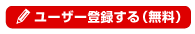 ものづくり関連情報
工場所在地、主力製品・技術、加工種別など、
ものづくりに関する詳細情報を掲載できます。
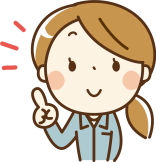 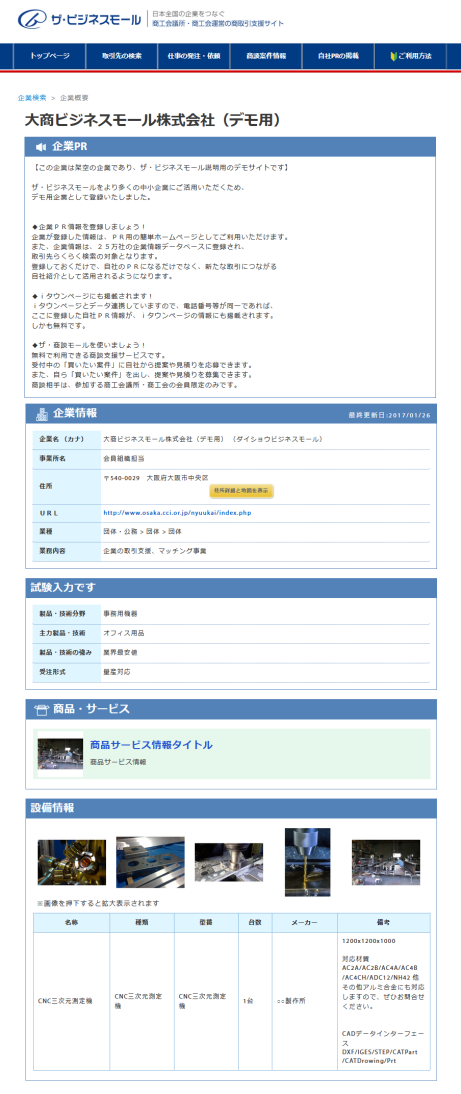 登録方法
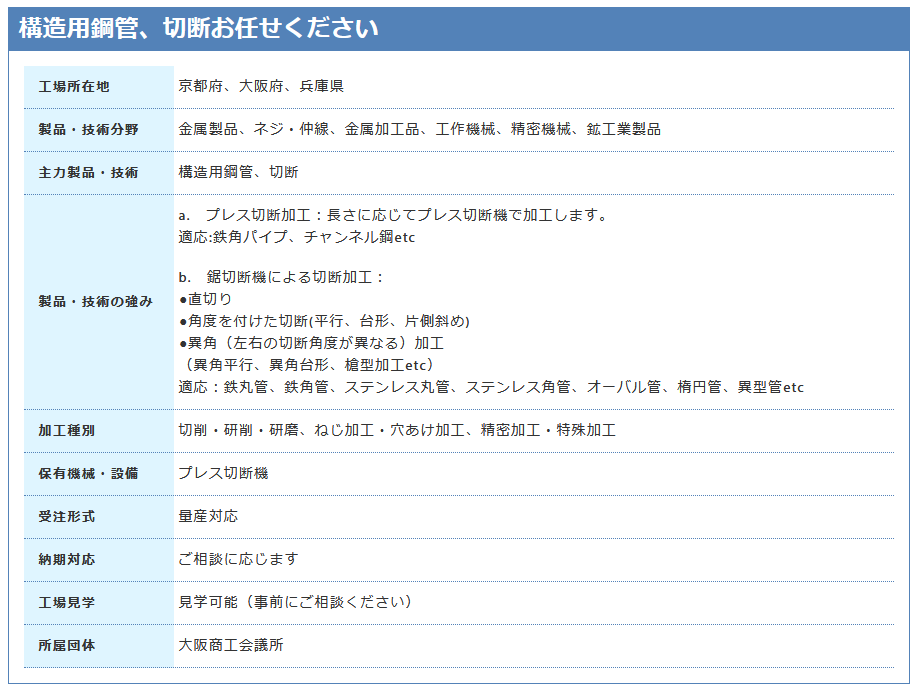 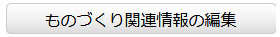 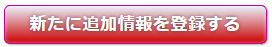 「ものづくり」の“入力する”をクリック
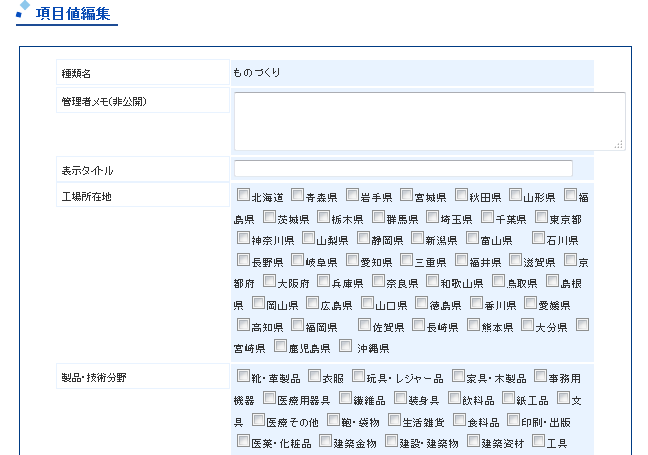 工場所在地や、製品技術分野など、それぞれの項目をを入力
ものづくり関連情報は何個も登録ができます。
工場ごと、技術分野ごとに分けて登録も可能です。
BMファクトリー登録方法
ものづくり機械設備情報
自社の保有する機械設備情報（型番・台数など）、機械設備の画像を掲載できます
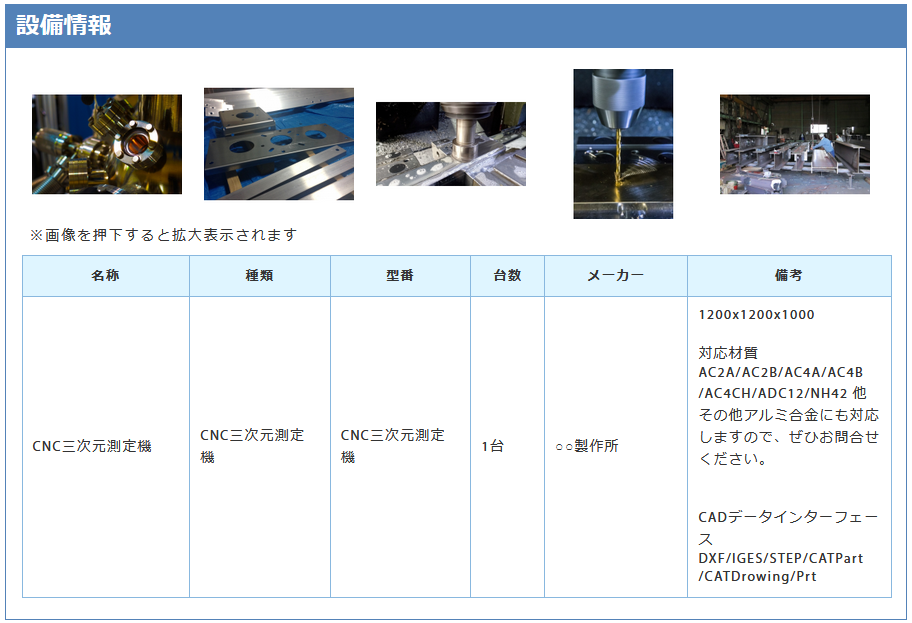 機械設備画像
機械設備情報
自社が保有している機械設備の画像を登録します。（５点まで）画像を読み込みし、「画像を登録する」ボタンを押して確定します。
自社が保有している機械設備の情報を、種類ごとに登録します。各項目の内容を入力後、「登録する」ボタンを押して確定します。
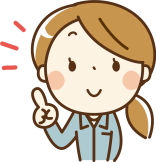 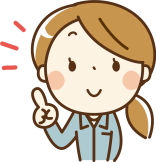 登録方法
登録方法
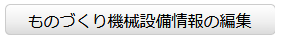 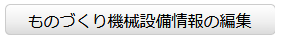 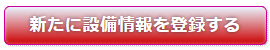 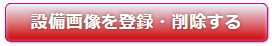 保有している機械設備の機種・機械名や、種類・型番など、それぞれの項目をを入力
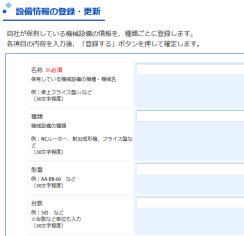 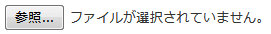 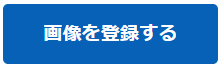 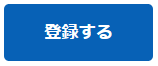 BMファクトリー登録方法
企業情報
自社の所在地や業種、企業ＰＲなど企業の基本情報を掲載します。
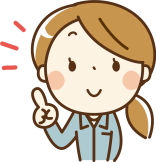 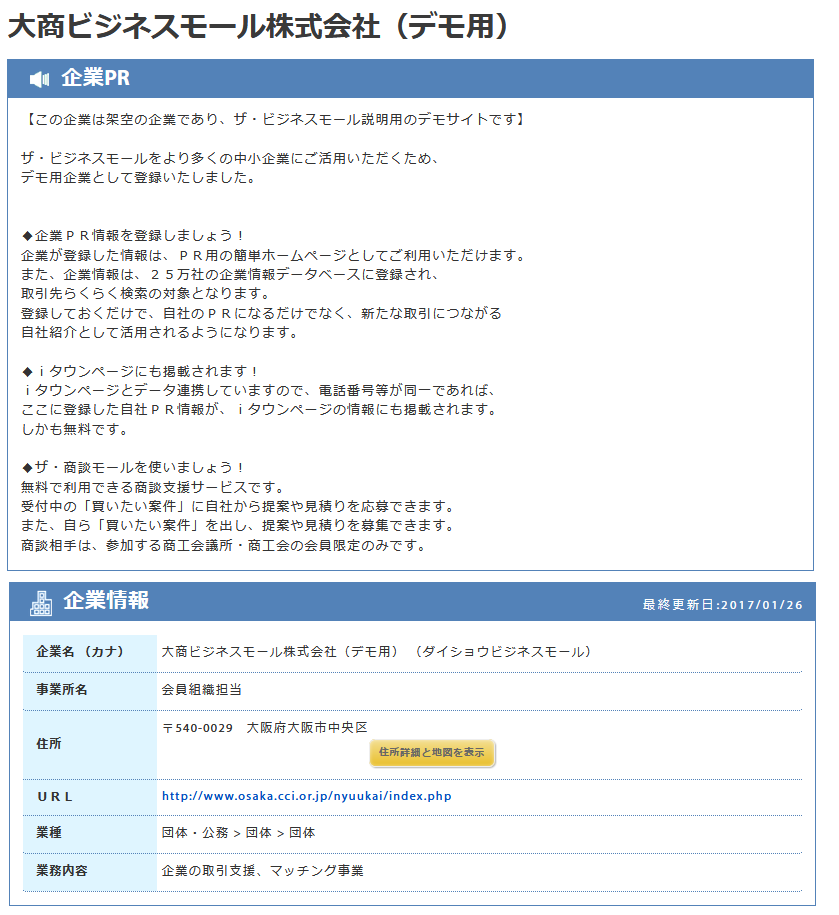 登録方法
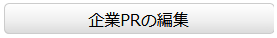 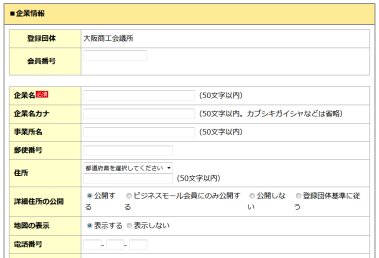 企業名、事業所名など基本情報をそれぞれ入力します。
※業種は「製造業」を選択します。
※業種はいくつでも登録可能です。
商品サービス情報
自社製品やサービスを画像つきで掲載できます（１０点まで）
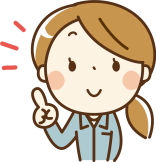 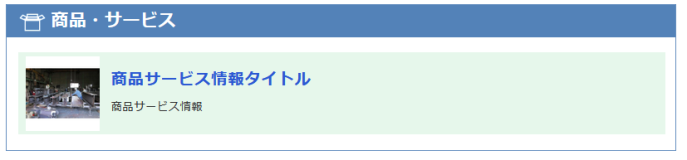 登録方法
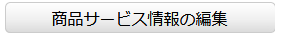 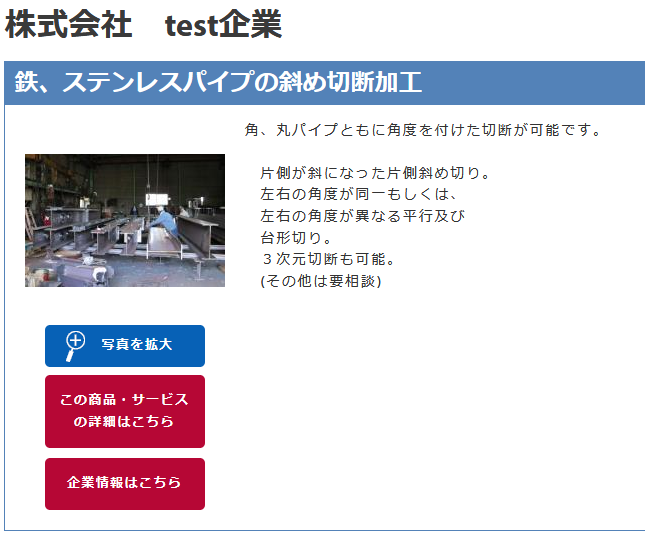 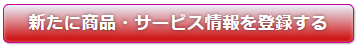 タイトル、カテゴリ、画像、リンク先、説明文（1000文字）など
それぞれ入力します。
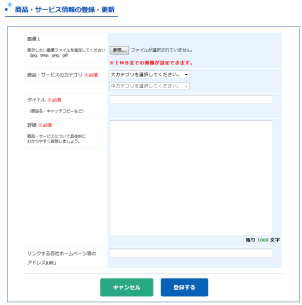 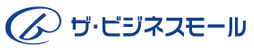 操作方法などご不明な点はお気軽にお問合せ下さい
ザ・ビジネスモール事務局（大阪商工会議所内）TEL：050-7105-6220　メール：b-mall@b-mall.ne.jp